স্বাগতম
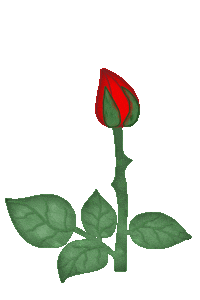 পরিচিতি
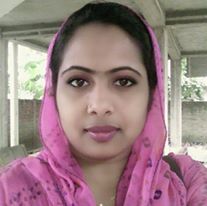 সাঈদা হাসমা 
সহকারি শিক্ষিকা ( আইসিটি )
বড়চালা হুসাইনিয়া দাখিল মাদরাসা 
ভালুকা, ময়মনসিংহ ।
[Speaker Notes: নিজ বিদ্যালয়ে উপস্থাপনের ক্ষেত্রে এই স্লাইডটি হাইড করে রাখা উচিত-]
বাংলাদেশ ও বিশ্ব পরিচয়
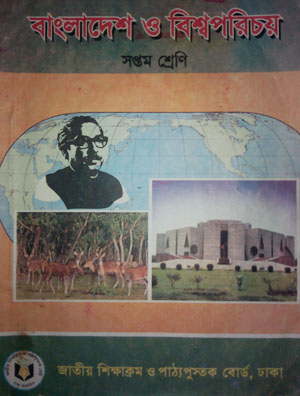 সপ্তম শ্রেণি
অধ্যায়ঃ ৪  পাঠঃ ২
বিভিন্ন  ধরণের  শিল্প
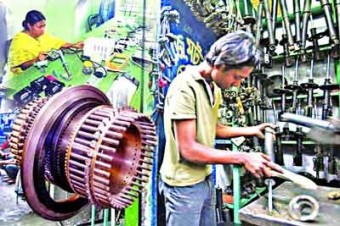 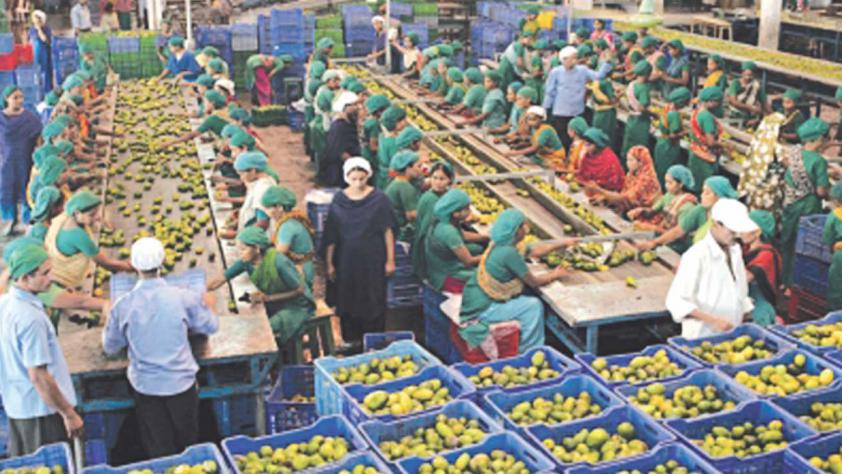 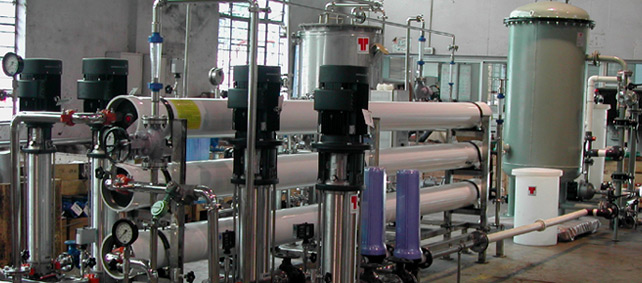 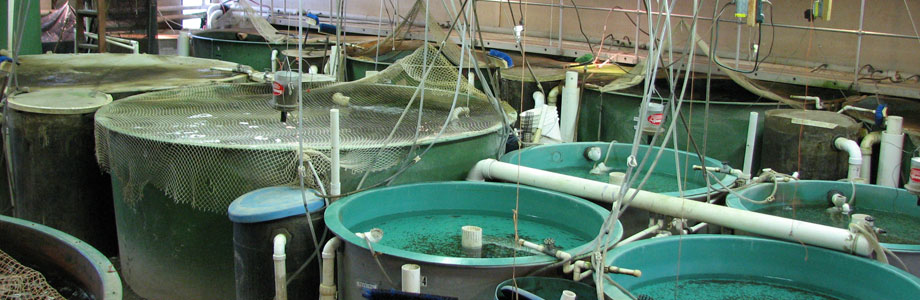 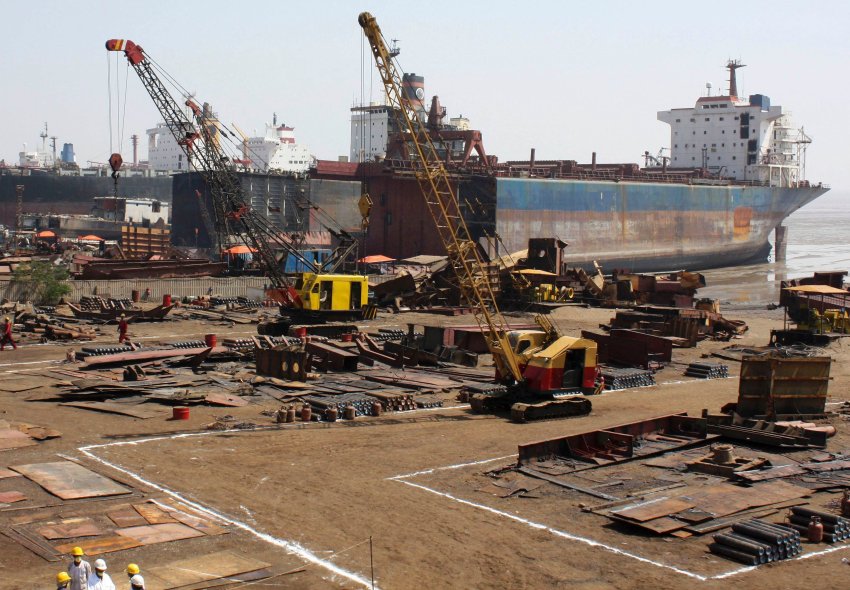 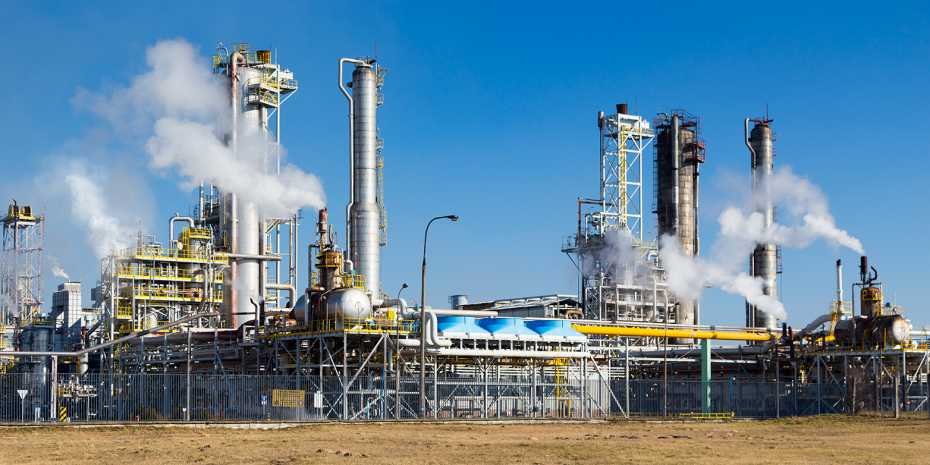 আজকের পাঠ
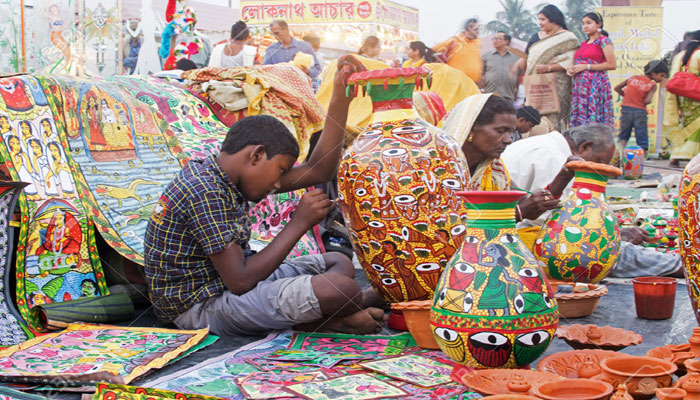 বাংলাদেশের শিল্প
বাংলাদেশ একটি কৃষি প্রদান দেশ হলেও বৃটিশ আমল থেকে এখানে কিছু কিছু শিল্প প্রতিষ্ঠান গড়ে উঠে ।
শিল্প শব্দের অর্থ সৃষ্টি করা। মানুষ কোন কিছু সৃষ্টি করতে পারেনা। বস্তুর রুপগত উপযোগ সৃষ্টি করতে পারে। প্রকৃতি প্রদত্ত কোন বস্তর রুপগত উপযোগ  সৃষ্টি করে মানুষের ব্যবহারের উপযোগী করে তোলাকে শিল্প বলে।
শিখনফল
এই পাঠ শেষে শিক্ষার্থীরা ......

বাংলাদেশে বৃহৎ শিল্প, মাঝারি শিল্প, ক্ষুদ্র শিল্প ও কুটির শিল্প চিহ্নিত করতে পারবে ।
বাংলাদেশের অর্থনীতিতে শিল্পের অবদান ব্যাখ্যা করতে পারবে।
বাংলাদেশে শিল্পের ভবিষ্যৎ সম্ভাবনা বর্ণনা করতে পারবে।
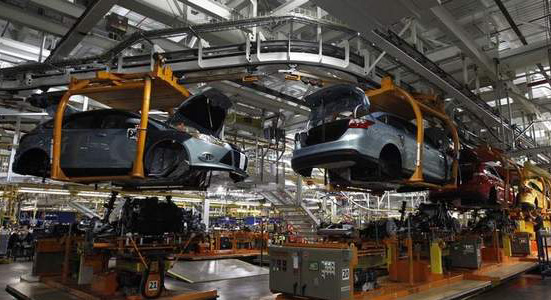 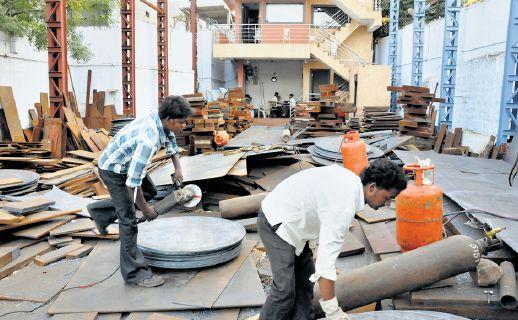 বৃহৎ শিল্প
মাঝারি শিল্প
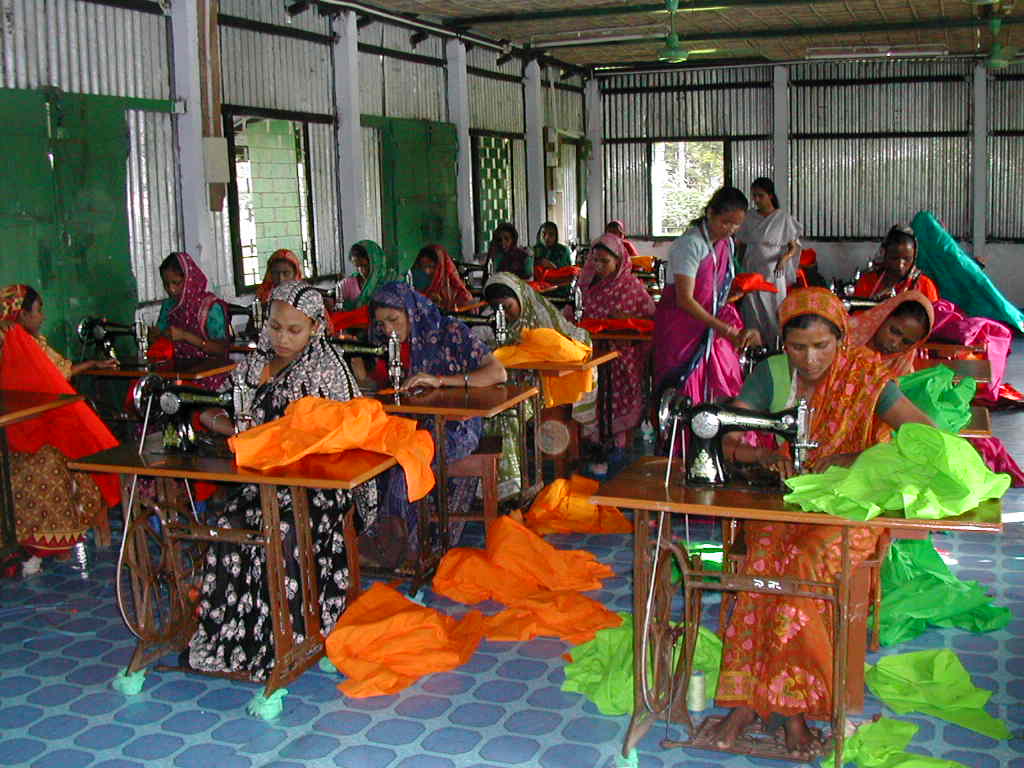 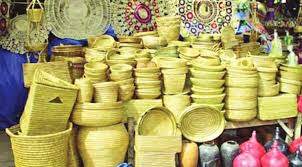 ক্ষুদ্র শিল্প
কুটির শিল্প
পাট
বস্ত্র
বিদ্যুৎ
ইঞ্জিনিয়ারিং
চিনি
বৃহৎ শিল্প
রেল
সিমেন্ট
সার
প্রচুর মূলধন প্রয়োজন
বৃহৎ শিল্পের জন্য
উৎপাদন ক্ষমতা বেশি
দক্ষ শ্রমিক ও কারিগর প্রয়োজন
দেশের চাহিদা মেটাতে সক্ষম
বৃহৎ শিল্পের গুরুত্ব
দক্ষ প্রকৌশলী ও বিশেষজ্ঞ প্রয়োজন
উৎপাদিত সামগ্রী বিদেশে রপ্তানী করা যায়
অভিজ্ঞ ব্যবস্থাপক প্রয়োজন
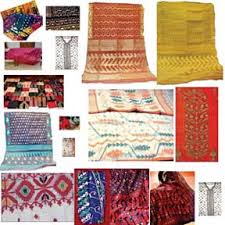 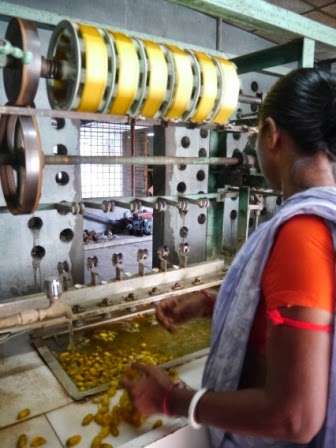 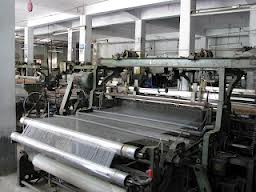 সিল্ক
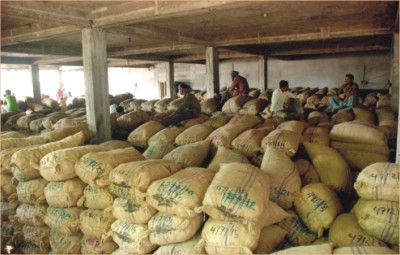 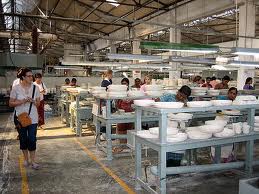 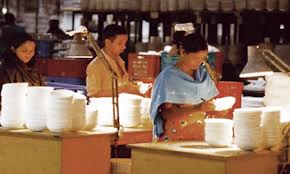 হিমাগার
সিরামিক কারখানা
হাল্কা ইঞ্জিনিয়ারিং
সিল্ক
সিরামিক
মাঝারি শিল্প
কোল্ডস্টোরেজ বা হিমাগার
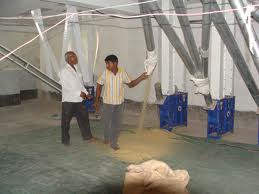 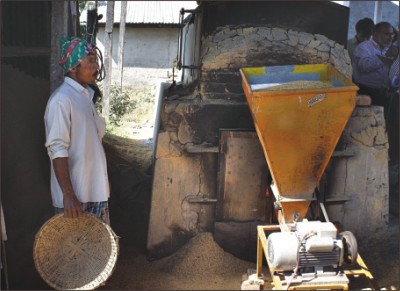 প্লাস্টিক শিল্প
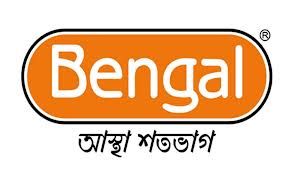 চাল কল
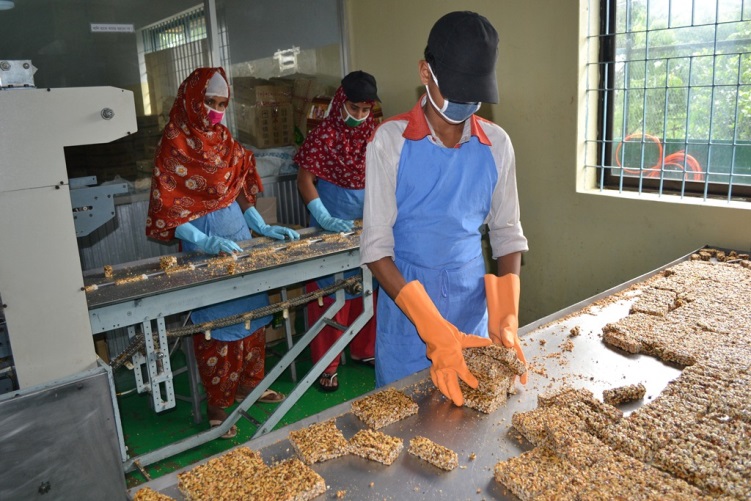 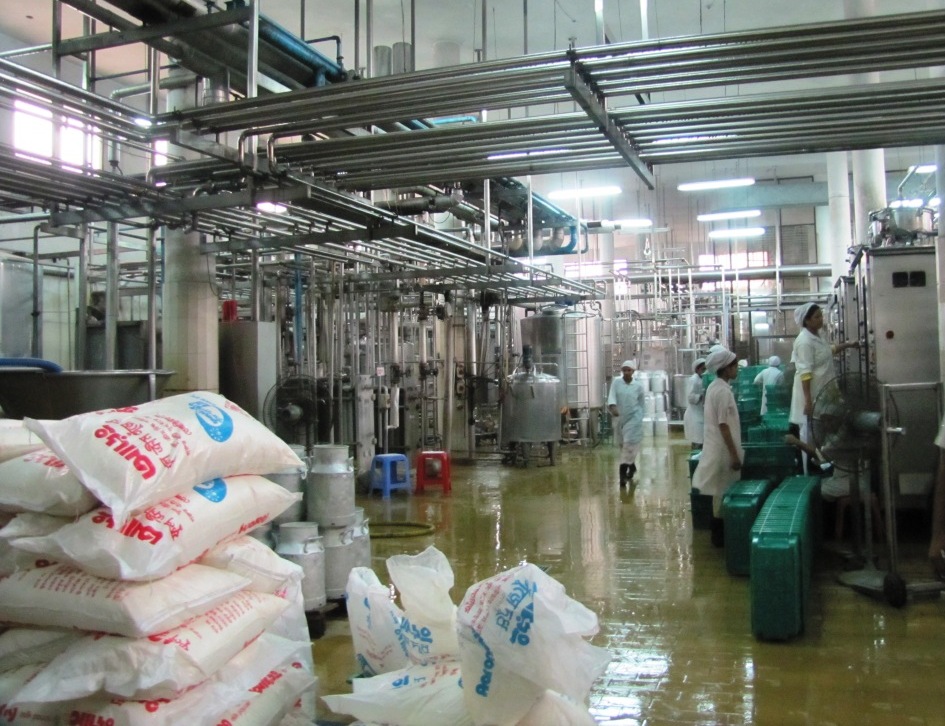 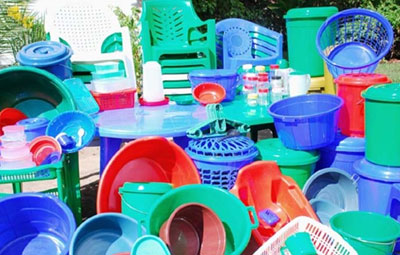 খাদ্য প্রক্রিয়াজাত শিল্প
চাল কল
ছোট ছোট জুতা
খাদ্য প্রক্রিয়াজাত শিল্প
ক্ষুদ্র শিল্প
প্লাস্টিক কারখানা
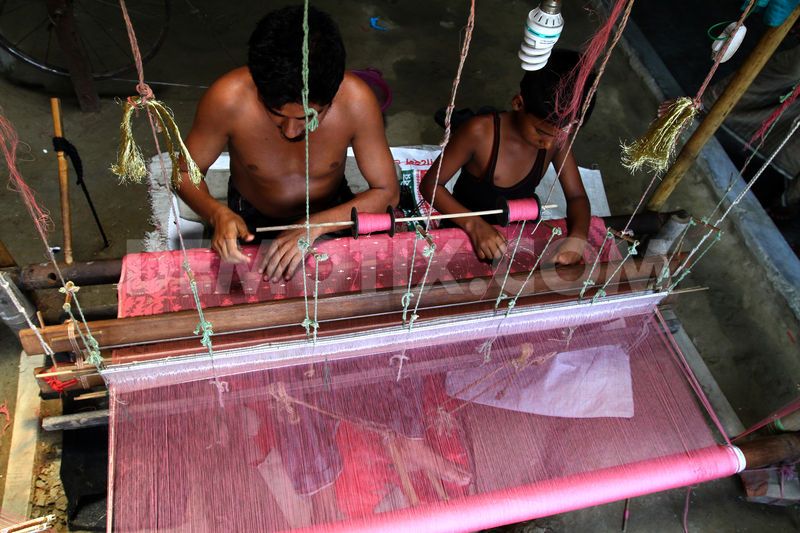 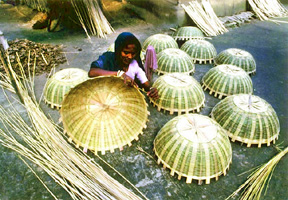 বাঁশ ও বেত
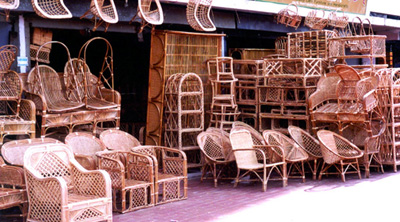 তাঁত ও শাড়ি
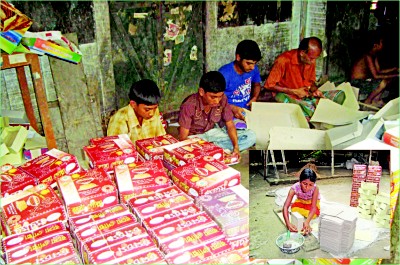 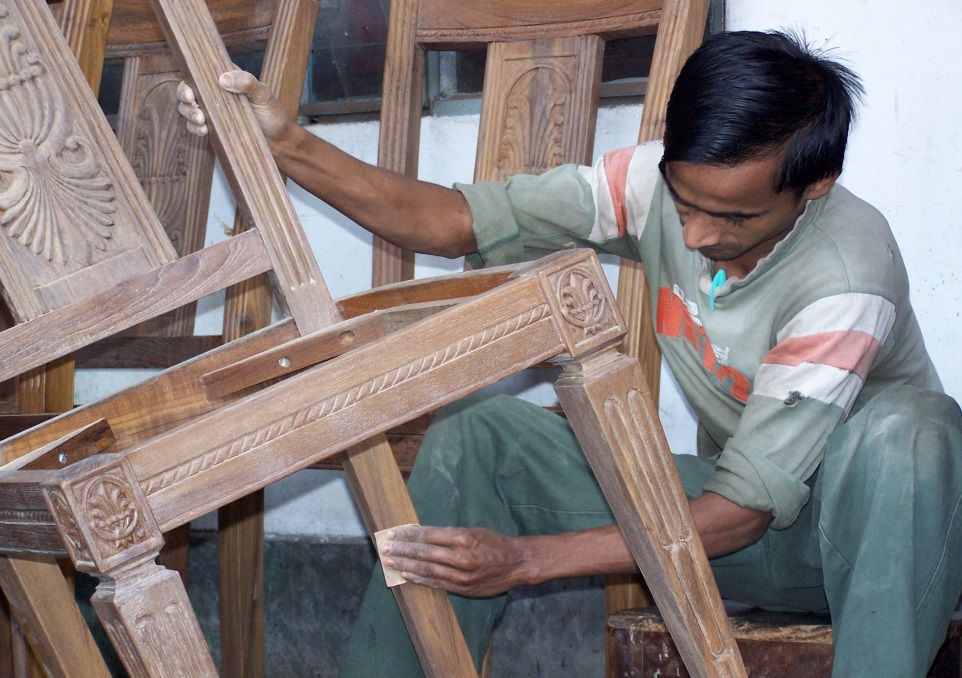 মিষ্টির প্যাকেট
কাঠের কাজ
তাঁতবস্ত্র
কাঠের কাজ
মাটির তৈরি জিনিসপত্র
শাড়ি
কুটির শিল্প
মিষ্টির প্যাকেট
বাঁশ
আগরবাতি
বেত
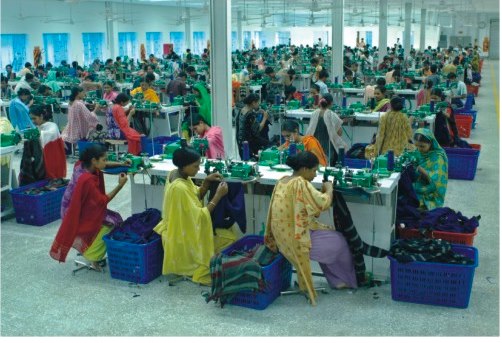 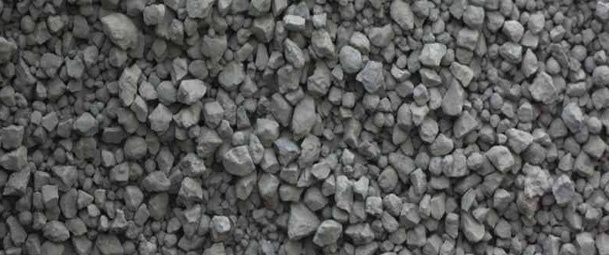 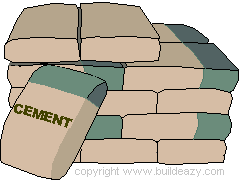 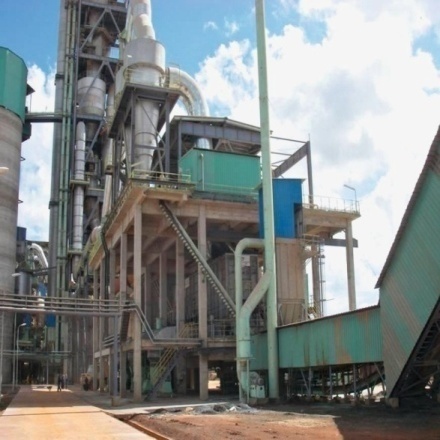 সিমেন্ট
পাথর পক্রিয়া
পাথর
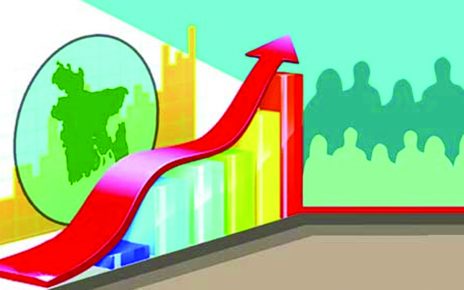 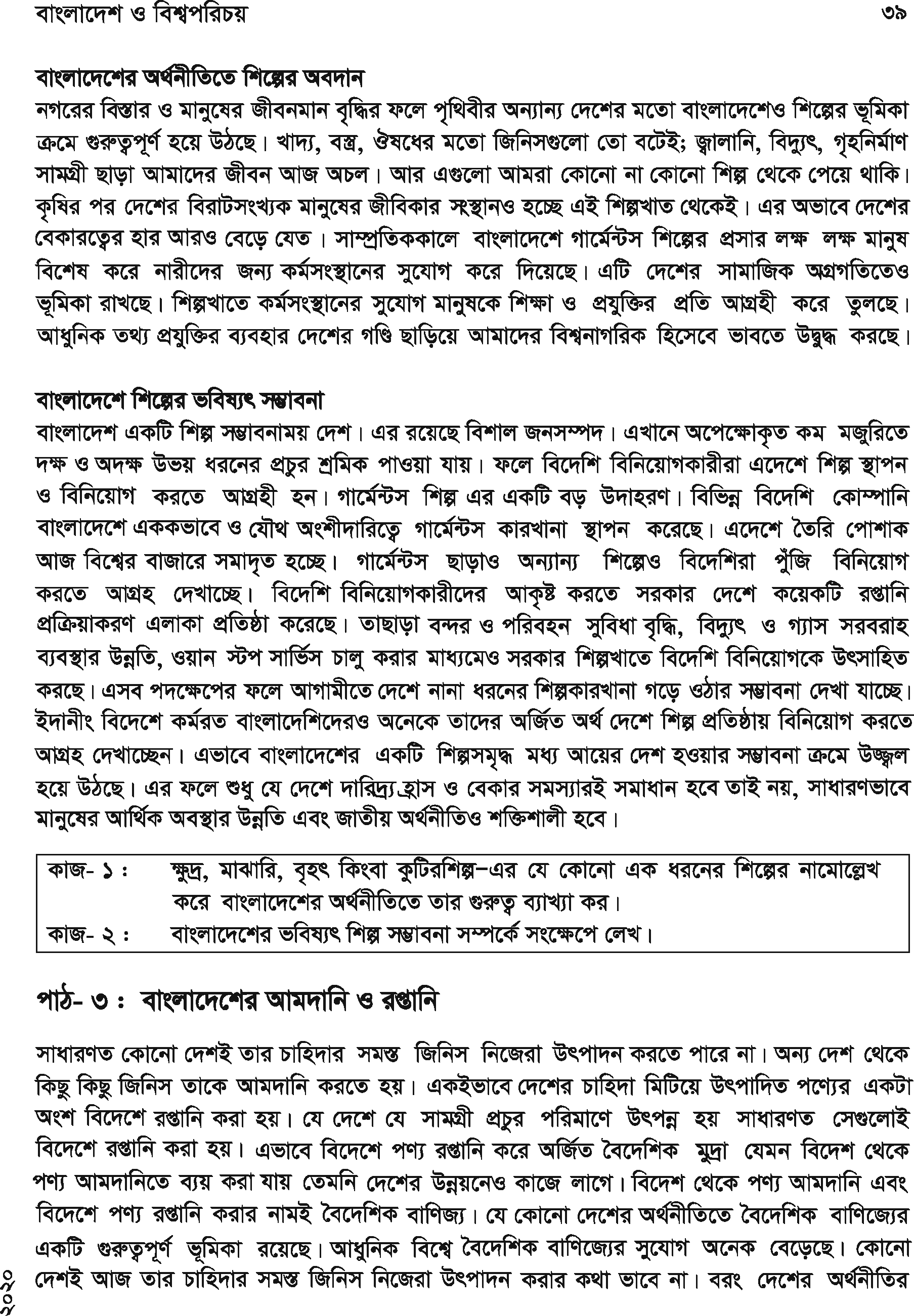 একক কাজ
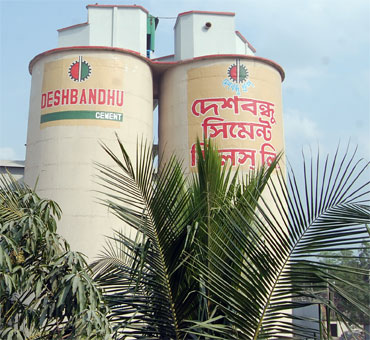 বৃহৎ শিল্প ও মাঝারি শিল্পের  ১টি সাদৃশ্য ও  বৈসাদৃশ্য লেখ ।
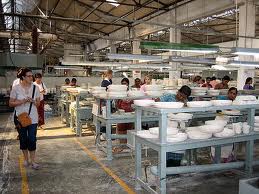 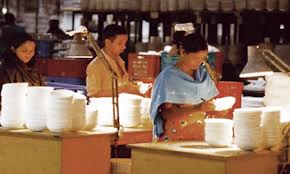 বৃহৎ শিল্প ও মাঝারি শিল্পের সাদৃশ্য হচ্ছে জাতীয় অর্থনীতিতে গুরুত্বপূর্ণ ভূমিকা পালন করে ।
বৃহৎ শিল্পের বৈসাদৃশ্য হচ্ছে উৎপাদন ক্ষমতা বেশি আর  মাঝারি শিল্পে উৎপাদন ক্ষমতা  তুলনামূলক কম  ।
মূল্যায়ন
১| কোন শিল্পের মূলধন দেড় কোটি টাকার কম ? 

ক)বৃহৎ শিল্প     খ)মাঝারি শিল্প     গ) ক্ষুদ্র শিল্প      ঘ)কুটিরশিল্প

২| মাঝারি শিল্পের কয়েকটি উদাহরন দাও

সিল্ক কারখানা, গার্মেন্টস, সিরামিক কারখানা, হিমাগার প্রভৃতি।
বাড়ির কাজ
বাংলাদেশের অর্থনীতিতে বৃহৎ শিল্পের গুরুত্ব ব্যাখ্যা কর।
ধন্যবাদ
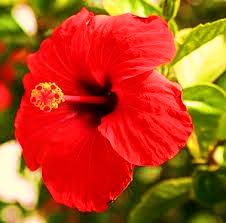